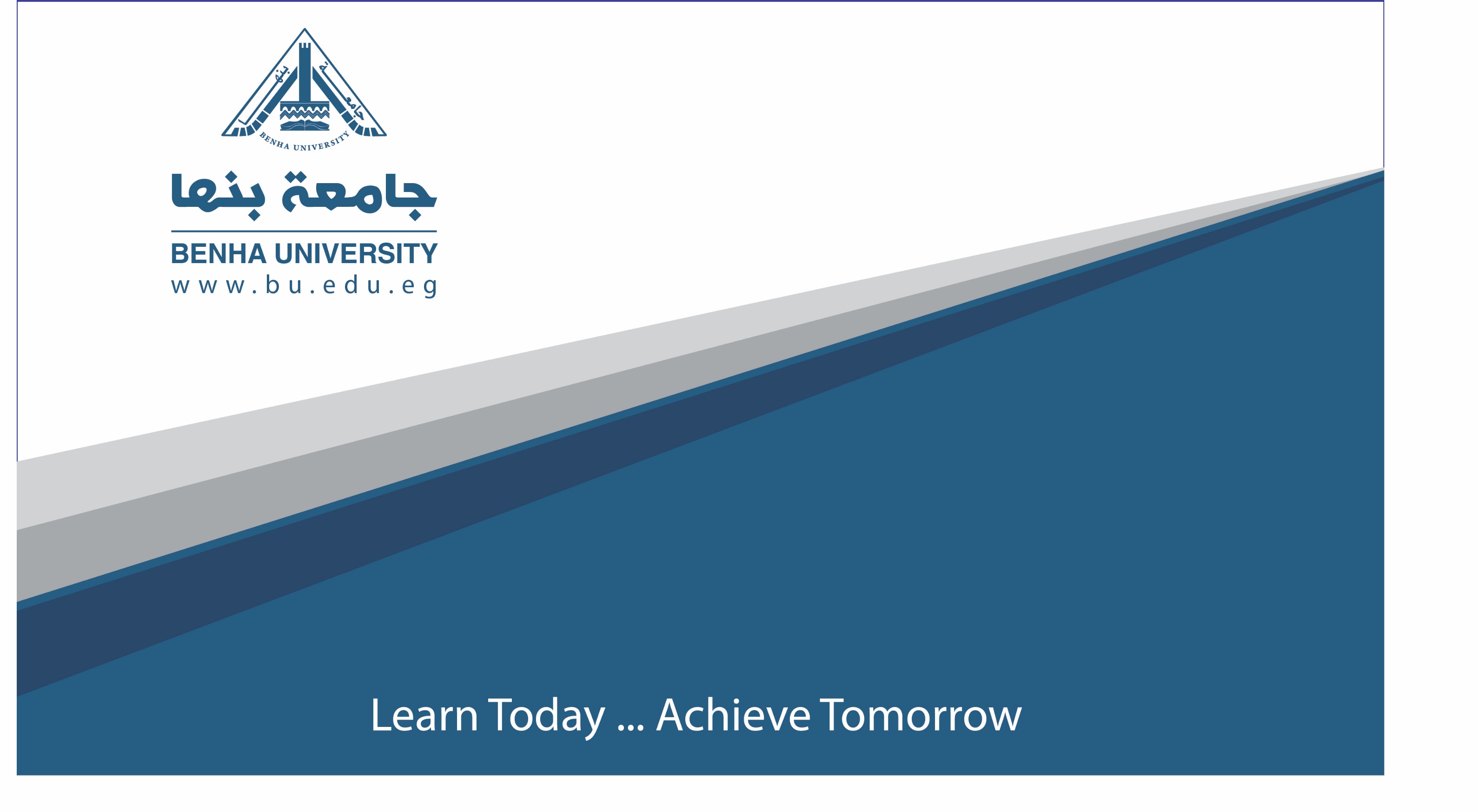 محاضرة 5 ارجنومية الملابس الفرقة الثالثةقسم تك الملابس و الموضة
اعداد
م.د.شيرين صلاح الدين على سالم
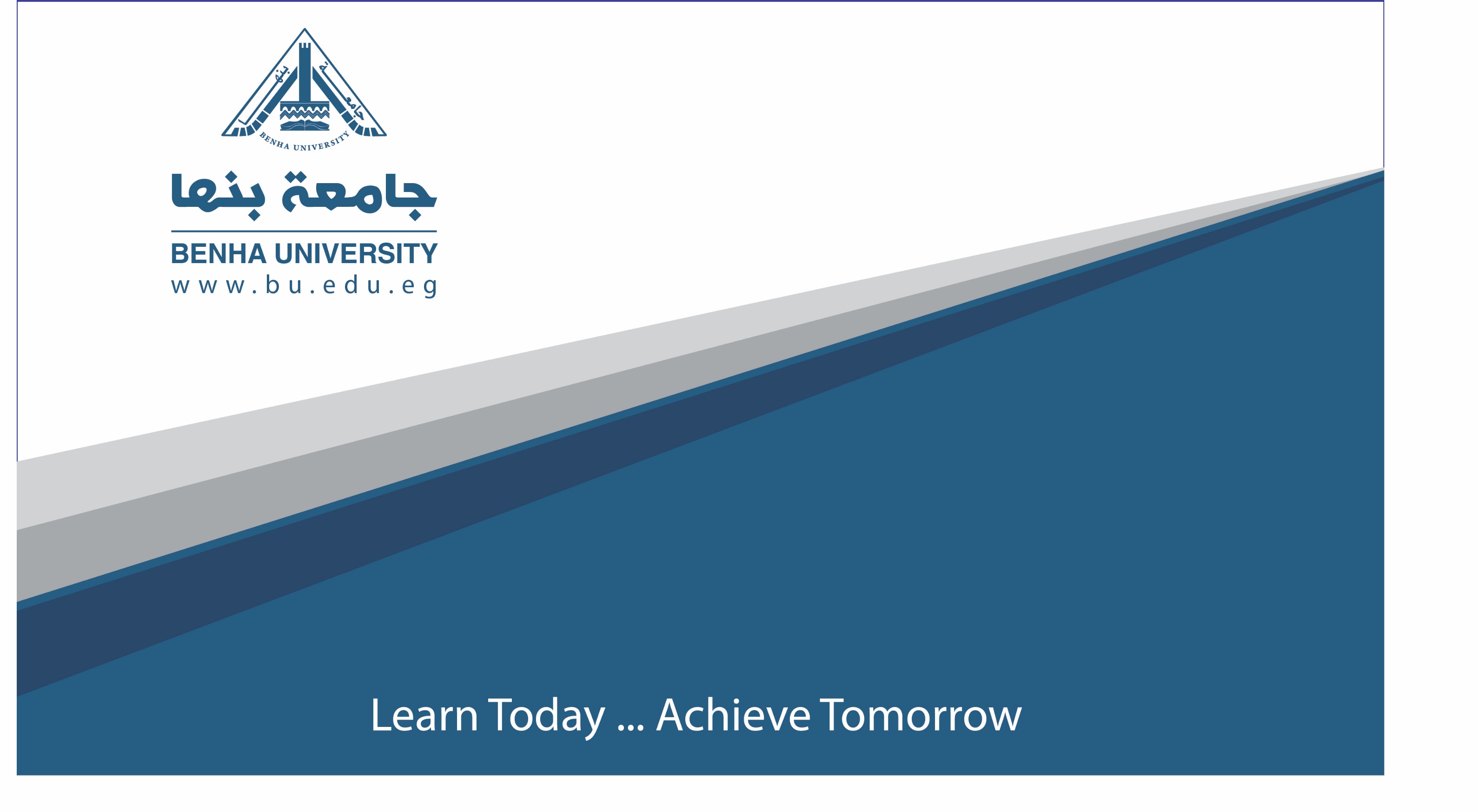 استكمالا للإصابات والإجهادات التى يتعرض لها العمال
الإصابات الناتجة عن تراكم الإجهادات (CTDS)     
  Cumulative Trauma Disorders                                                     
 تعرفCTDS بأنها إصابات في العضلات والأوتار والأعصاب بسبب الإجهاد الميكانيكي المتكرر خصوصاً في جزء من الجسم مثل اليد ، الرسغ، الذراع ، الكتف().
وتظهر الأعراض في حدوث إرهاق للعضلات لا ينتهي مع الراحة , فإن الإصابات الإرجونومية تكون بسبب الحركات المتكررة , أو الأوضاع الصعبة للجسم أو الضغط الميكانيكي لليد والرسغ والذراع والظهر والرقبة والكتف , والمعالجة المبكرة تكون أكثر فاعلية من المعالجة المتأخرة .
حيث مع مرور الوقت وعلى المدى الطويل من الممكن أن يشعر العامل بالأثار التراكمية التي من الممكن أن تقلل من كفاءته , فالوضع السليم للجسم يخفض من الإجهاد وبالتالي سوف توفر لعامل الحياكة مزيد من القوة والطاقة.  
فلابد من ملاءمة تصميم مكان العمل للعامل وذلك لمنع إصابات العضلات ولتقليل الإجهادات التى يتعرض لها العمال , والعمل الدينامى يزود براحة مؤقتة , وهذا يشجع تتدفق الدم للتزود بالأوكسجين الضرورى والمواد المغذية حيث يكون أقل تعب عن العمل الساكن() .
ألام أسفل الظهر                                   Low Back Pain 
ألام أسفل الظهر من أكثر الآلآم والإصابات التى يتعرض لها عمال الحياكة حيث الجلوس الخاطئ يوميا لمدة ثمان ساعات بالإضافة إلى الثبات فى هذا الوضع يجعل هذه الآلآم شائعة بين عمال الحياكة بجميع مراحلهم السنية , وتتزايد هذه الآلآم مع مرور السنين , ومن خلال إستخدام الإرجونوميكس يتم وضع الحل الأمثل لإنتهاء هذه الآلآم, وهناك توصيات هامة للإرجونوميكس فى هذا المجال سوف يتم تناولها فيما بعد.
- السيكو إرجونوميكس                          Psycho Ergonomics  
 السيكو إرجونوميكس هو الدراسة العلمية التي تحقق التوافق السيكولوجى في عملية الإستخدام بين العامل وبين الماكينة والبيئة في مراحل الأداء الفعلي أو الإتصال وذلك لإيجاد علاقة سيكولوجية مرغوبة تتيح للعامل السرعة الملائمة للإنتباه , والفهم , الإنجاز, الثقة والتي تكفل أداء إنساني أفضل , وعلم السيكولوجي له عدة جوانب ذو تأثير فعال فى رفع كفاءة أداء عمال الحياكة, وهي :-
4-1 -  الجانب المعرفي ( الإنتباه - الإدراك – التفكير). 
4-2 -  الجانب الوجداني ( الإتجاهات – الدافعية -  الإنفعالات).
4-3 - الجانب الإجتماعي (عادات وقيم وأعراف وثقافة عامة).
4-4 -  الجانب التنظيمى ( الأجور- فترات الراحة – التدريب).
اولا: الجــانب المـعرفي  The knowledge Aspect                              
  الجانب المعرفى يحتوى على مجموعة من العوامل التى يكون لها دور كبير على تأثرعامل الحياكة بما يحيط به , فعنصر الإحساس هو الذى يجعل عامل الحياكة يتأثر بالضوضاء وبالحرارة وبالألوان وبملمس الخامة التى يقوم بحياكتها , وكذلك بالنسبة لعنصر الإنتباه والإدراك حيث أنهم من متطلبات عملية الحياكة حتى تتم بأعلى كفاءة ممكنة , وللتذكر أهميته أيضا حيث يقوم عامل الحياكة بتذكر ما تم تدريبه عليه للقيام به أثناء عملية الحياكة .
الجوانب المعرفية
1- الإحساس                                            sensation  The 
   يعرف الإحساس بأنه ما يحدث حينما يستقبل أى عضو من أعضاء الحس منبهاً أو تنبيهاً محدداً من البيئة , سواء كانت خارجية أو داخلية () , ومن خلال الإحساس يستطيع العامل التعرف على ما يحيط به من  أضواء – أصوات – ألوان – حرارة   وكذلك يستطيع التعرف على خصائص الأشياء والخامة التى يقوم بحياكتها  من صلابة – ليونة – خشونة – نعومة , ولدراسة الإحساس أهمية فى مجال صناعة الملابس الجاهزة , وعلى سبيل المثال لابد من عدم وضع مناضد ذو حواف حادة أو إستخدام كراسى صلبة وهكذا .  
2- الإنتباه                                                The Attention
   يعرف الإنتباه بأنه نوع من التهيؤ الذهني للإدراك الحسى, فهو تركيز الذهن على  منبه بعينه لكى يستجيب له العامل ويدركه , ويتعرض العمال فى مصانع الملابس الجاهزة للإنتباه اللاإرادى حيث الضوضاء الناتجة من الآلآت والماكينات , على الرغم أنه لابد من إنتباه العامل لعمله بشكل أكبر حتى ترتفع كفاءة أداءه .
3- الإدراك perception                                                                  
الإدراك هو مجموع إستجابات الشخص للتنبيهات الحسية, مكونا من ذلك إحاطة و إلمام بالعالم الخارجي المحيط به, حيث لا تنتبه حاسة واحدة فى الإدراك ولكن في العادة تنتبه عدة حواس فعند قيام العامل بعملية الحياكة يستخدم عدة حواس مثل حاسة البصر واللمس والسمع .
4- التذكر                                                 Remembrance
هو العملية العقلية التي يتم من خلالها تسجيل وحفظ المعلومات لحين استرجاعها, فعند قيام العامل بعملية جديدة على سبيل المثال حياكة تصميم جديد يتطلب من العامل حينئذ
تذكر التعليمات التى أخذها لعمل هذه القطعة الجديدة
5- التفكير  Thinking                                                                   
   يتضمن التفكير الإتيان بشيء إلى حيز الوجود وبمرور السنين والخبرة يمكن لعامل الحياكة أن يبتكر طريقة خاصة به لتقفيل جزء من القطعة بطريقة أسرع , وهذا لايوجد فى جميع العمال وإن وجد يكون فى العمال المهرة .
ثانيا :الجانب الوجدانى                             The Sentimental Aspect   
يجب مراعاة هذا الجانب بالنسبة لعمال الحياكة لأنهم غالبا يتميزوا ببساطة فى التفكير, فهذا الجانب يتضمن مجموعة من العوامل سيتم عرضها كما يلى :.   
1-  الإتجاهات Attitudes                                                                
يعرف الإتجاه بأنه عبارة عن حالة إستعداد عقلي وعصبي تنتظم عن طريق الخبرة ,
وتؤثر تأثيراً ديناميكياً على إستجابات الفرد () , لذلك فيجب لعامل الحياكة قبل بداية عمله أن يكون لديه الإستعداد للعمل حتى ينجزه بأعلى كفاءة ممكنة .
2- الدافعية                                                   Motivation 
  تعرف الدوافع بأنها حالة داخلية حسية أو نفسية توترية  تثير السلوك في ظروف معينة و تواصله حتى ينتهي إلى هدف معين , وقد تكون الدوافع عاطفية مثل الرغبة في التميز عن الأخرين والمنافسة و النظافة , وقد تكون دوافع عقلية مثل الكفاءة في الإستخدام , وهى من أهم العوامل التى تجعل العامل قد يصبح متميز فى عمله , فمعظم عمال الحياكة يكون الدافع الأساسى لهم هو الأجر حيث يبذل أقصى طاقته لزيادة أجره , وخاصة من يتعامل بنظام الأجر بالقطعة    .
3-الإنفعالات                                                    Emotions  
 يعرف الإنفعال بأنه إضطراب حاد يشمل الفرد كله ويؤثر في سلوكه ووظائفه الفسيولوجية وينشأ في الأصل عن مصدر نفسي , فعلى سبيل المثال لابد من مراعاة عدم وضع عامل الحياكة فى مكان ما يكره من هم فيه حتى لا يؤثر ذلك على مستوى الأداء فى عمله .
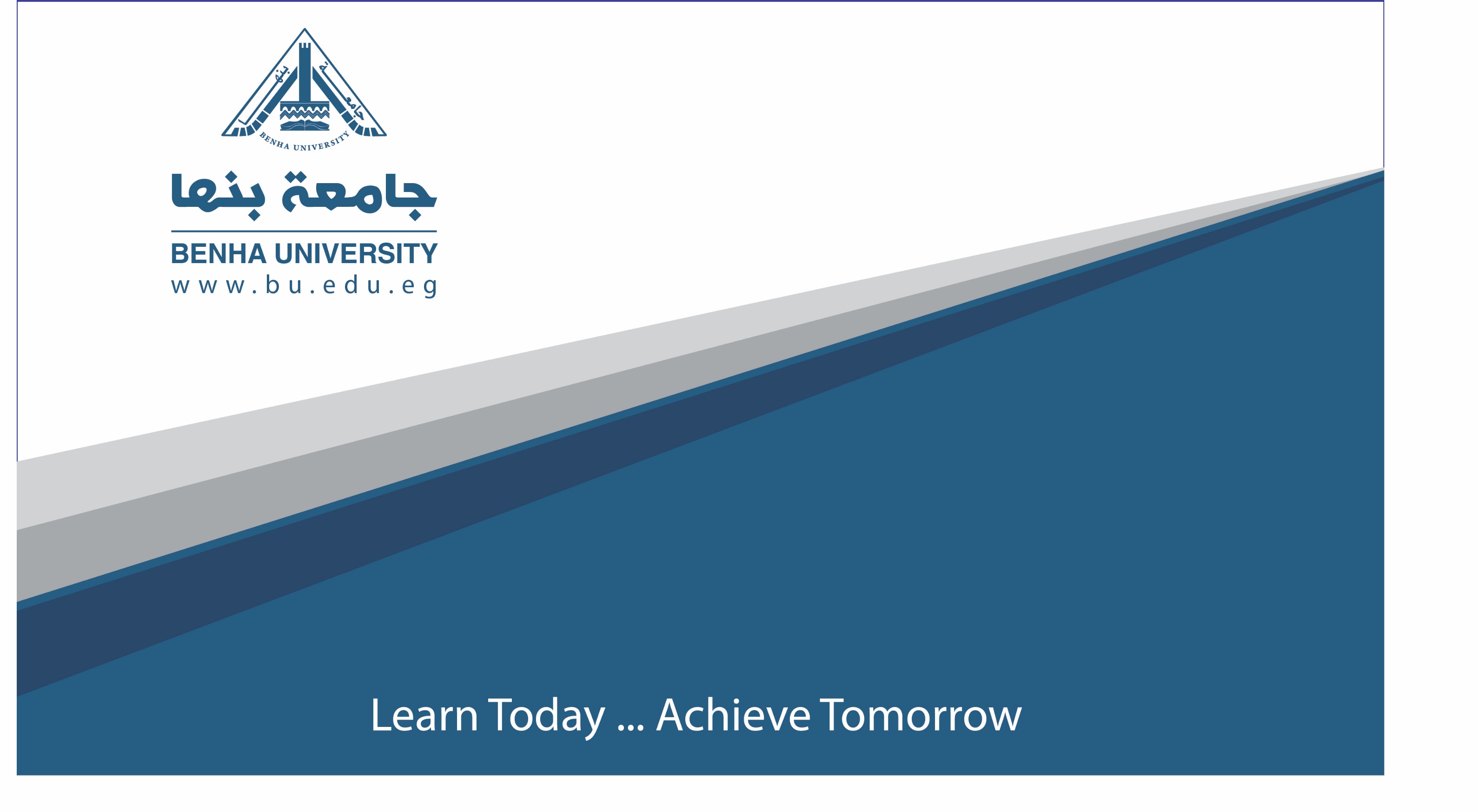 4-  خصائص الشخصية Personal Attributes                                  
   يقصد بالشخصية نمط ردود الفعل أو الإستجابات المتوقعة من الفرد والتي تميزه عن غيره في طريقة إدراكه , أفعاله , وتفاعله مع البيئة المحيطة() , وهذا العنصر يجب مراعاته عند التعامل مع عمال الحياكة فكل منهم له شخصيته المختلفة عن الأخر  وينتج عن ذلك إختلاف ردود الأفعال.
THANK YOU